Energy Markets 201
Tribal Solar Working Group
April 30, 2015
Agenda
Review material from last session
Answer any questions on previous material
Wholesale vs Retail
How is the West structured?
Organized Market vs Bi-Lateral Market
The Electric Grid
The Electric Grid – 2 Views
Reliability View (Grid Operators)Balance Supply (Generation) & Demand (Load)Mandatory compliance standards 
Merchant View (Providers/Consumers) Sellers want to sell higher than their production costsBuyers want to buy lower than their own production costs
What is a Market?
Any time buyers & sellers get together to exchange goods or services
Multiple energy Market time horizons (Real time - Hourly, Day Ahead, & Forward)
Potential Suppliers (Sellers)
Utilities
Municipalities
Government Agencies
Independent Power Producers (IPP)
Potential Consumers (Buyers)
Anyone who has an obligation to serve load or to deliver energy (Utilities, Municipalities, etc.)
Deal Components
Price ($/MWh)
Product (Firm, Non Firm, Contingent, etc.)
Volume (MWs/hr)
Term (hourly, daily, monthly, quarterly, etc.)
Trading hub (Mead230, Palo Verde, etc.)
How are prices set?
Market prices are determined by what people are willing to pay?
Many drivers (supply, demand, weather, fuel costs, RPS requirements, etc.)
Vary each hour of the day as well as seasonally
Risk plays a big role
The longer the horizon, the more difficult to forecast
The lifecycle of an energy deal
Buyer/Seller communicate their intent to Buy/Sell (phone, IM, electronic platform, Broker, RFP, etc.)
Negotiate terms (product, price, volume, hub, etc.)
Deals are confirmed
Energy scheduled
Energy flows
Settled ATF
New Material
Wholesale vs Retail
Wholesale
Retail
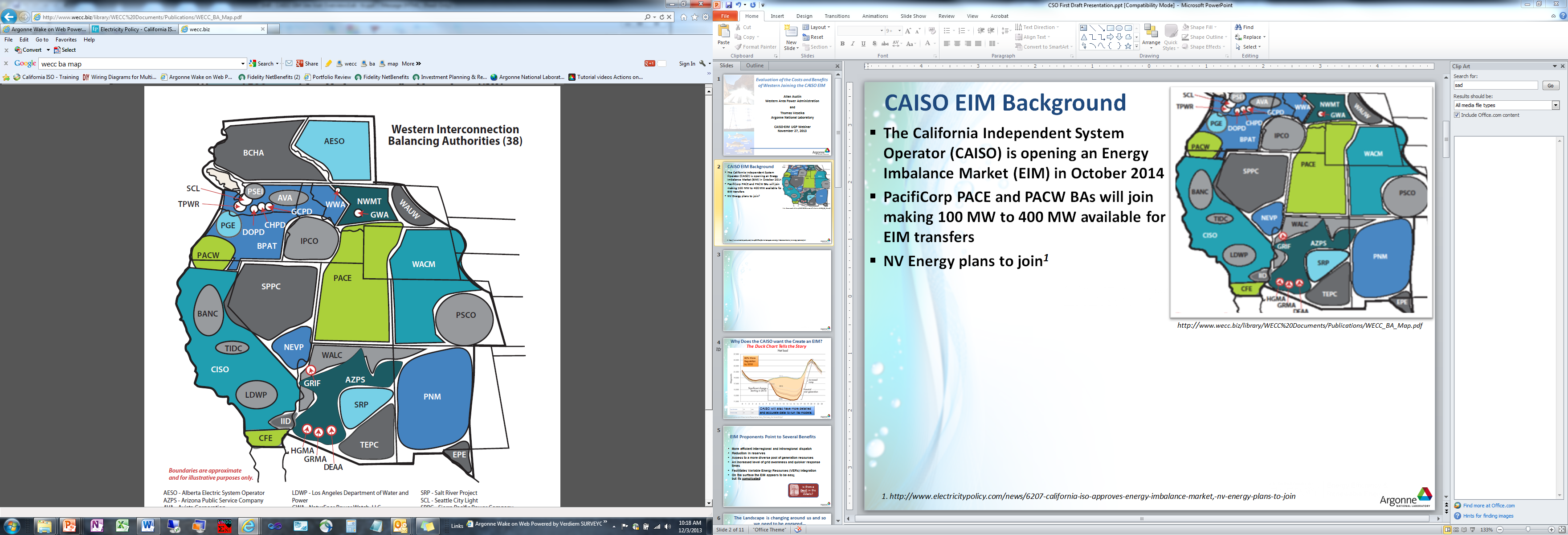 Balancing Areas in the West
Organized & Bi-Lateral Markets
Independent Buyers & Sellers of energy products get together and transact one with another. Price and terms are agreed to by the two parties. 
An organized market is the mechanism through which energy products are bought & sold. The CAISO runs a full market (energy, capacity, ancillary services) and a Energy Imbalance Market.
Questions??
Allan Austinaustin@wapa.gov(602) 605-2747